Wave Energy Unit:
What Are Waves?
Waves are disturbances in matter or energy fields that transmit energy from one location to another. 
A Medium is the thing the wave travels through; for example, if a water wave moves through water, the water is the medium.  Waves that need matter as a medium are called mechanical waves.
Main Types of  Waves:
Transverse waves vibrate in an up-down motion. The motion of the waves is perpendicular to the motion of the particles in the medium. 
Longitudinal (or compression) waves travel in a back-and-forth motion. The motion of the waves is in the same direction as the particles in the medium.
Properties of Waves:
Amplitude: The size (height) of the wave. The amplitude is determined by the amount of energy that the wave carries. 
Wavelength: The length of the wave. 
Frequency: the number of waves that pass by a given point in a certain amount of time. Frequency is usually measured in Hertz: 
1 hertz = 1 wave/second. 
Speed: How fast the wave is moving. 
Speed = wavelength x frequency
Wave Comparison:
Wavelength/Frequency Relationships:
In any wave, at the same speed, if a wave’s frequency increases, the wavelength decreases. 
Given the same amplitude, if the frequency of a wave is high, that means that the wave will transfer more energy in the same period of time than a wave with a lower frequency.
Homework:
LO: Describe the characteristics of waves 
SLE: Articulate ideas clearly and effectively 
Read p. 4-13
Review questions, p. 13
LO: Describe the relationship of amplitude and wave speed in transverse waves SLE: Work collaboratively
Problem: What happens to the speed of a transverse wave if you increase the amplitude of the wave? 
Hypothesis: 
Independent variable: 
Dependent variable: 
3 controls: 
Procedure: 
Using a Slinky, and a marker, create a transverse wave with an amplitude of 10cm that travels over a distance of 2m. 
Measure the time the wave travels the 2m. 
Repeat steps 1-2 with a wave amplitude  of 20cm 
Repeat steps 1-2 with a wave amplitude of 30 cm. 
Compare wave speeds.
Data:
Conclusion:
Behavior of Waves:
Reflection: When waves hit a barrier and bounce off in a different direction. 

Not all waves are reflected from the same surface. If some waves pass through a barrier, they are transmitted.
Refraction: The bending of a wave as it passes from one medium to another at an angle.  

Different media have differing densities, which causes the wave to speed up or slow down as it enters the new medium.
Diffraction: The bending of waves around a physical barrier. 

The angle of diffraction depends on many factors, especially wave speed.
Interference: When waves occupy the same space at the same time and overlap. 
Types of wave interference: 
Constructive:  the waves’ crest and troughs match and the resulting wave gets bigger. 
Destructive: When the troughs and crests overlap each other and the resulting wave gets smaller.
Homework:
LO: Identify and describe wave behaviors. 
SLE: Articulate ideas clearly and effectively 
Read p. 14-18
Answer review questions on p. 19
LO: Describe properties of waves. SLE: Meet or exceed NGSS
Checkpoint Quiz on Waves: 
What is a wave? 
Draw and identify a transverse and a longitudinal wave. 
Define: 
3. Frequency
4. Amplitude 
5. Refraction
LO: Compare transverse and longitudinal waves SLE: Work collaboratively
Comparing Types of Waves: 
Problem: given the same energy input (vibration), is a longitudinal wave faster than a transverse wave? 
Hypothesis: 
Independent variable: 
Dependent variable: 
3 Controls: (be sure to try to control size of initial vibration.)
Procedure: (Show me procedure before continuing) 
Data: (must be quantitative) 
Conclusion:
Electromagnetic Waves
Electromagnetic wave: a wave that consists of disturbances in magnetic and electric fields, at right angles to one another. Unlike mechanical waves, EM waves do not need a physical medium to travel across space.
How EM waves are produced:
EM waves are disturbances in alternating electrical and magnetic fields. Within both magnetic and electric fields, oppositely-charged particles will be attracted to each other, and same-charged particles will repel each other. When subatomic particles (such as electrons) change energy levels, they produce photons (particles of light). The disturbance produced by changes in the energy level causes waves to travel through the stream of photons. (The EM waves are their own medium.)
Speed of Light:
The speed of light is a constant: in a vacuum, it travels at about 300,000km/s (300,000,000m/s).
The Electromagnetic Spectrum:
Please Note:
The speed of light is always the same throughout the entire EM spectrum.  Differences in the spectrum are produced by changes in the frequency of the light (amount of energy carried by photons). 

(Also, please remember that light is a stream of subatomic particles, but it’s also a wave. ) 
https://www.youtube.com/watch?v=dMNDdHK65RE
LO: Describe the waves of the electromagnetic spectrum SLE: Work independently
Electromagnetic spectrum books: 
Make a children’s book that describes the waves of the EM. Include one page for each part of the spectrum, each of which includes the following: 
The name of the wave;
The wavelength; 
Its use by humans; 
A color illustration for that page.  
Include a title page on the front and a full heading on the back.
LO: Describe the nature of EM waves. SLE: Meet or exceed NGSS.
Checkpoint quiz on EM Waves: 
List the waves of the EMS, in order from longest to shortest waves. 
What is the speed of light? 
Which wavelength of visible light is the fastest? 
When you look at a blue shirt, why does it look blue? 
How are EM waves different from other (mechanical) waves?
LO: Compare visible light spectra SLE: Work cooperatively
Problem: Do “full spectrum light bulbs” actually have more of the spectrum than regular incandescent light bulbs? 
Hypothesis: 
Independent variable: 
Dependent variable: 
3 Controls: 
Procedure: 
Examine the spectrum of sunlight, light from a regular lightbulb and from a full-spectrum light bulb. 
Compare the spectra to each other, and see which one is more similar to the spectrum of sunlight.
Data: 

Light Source: 		Spectrum: 

Sunlight: 

Regular light:  

Full Spectrum Light: 

Conclusion:
LO: Compare gas spectra SLE: Work collaboratively
Draw these spectra: 

Hydrogen 
Helium: 
Neon: 
How do these spectra compare/contrast? 
How are these spectra different from other light sources we’ve observed? 
Why are they different?
LO: Describe wave behaviors of light SLE: Work collaboratively Light Reflection Experiment:
Problem: Do mirrors reflect all of the light energy that hits them? 
Hypothesis: 
Independent variable: 
Dependent Variable: 
3 Controls: 
Procedure: 
Download light meter onto your phone (Keuwlsoft) 
Set up work light. From a distance of 2m, measure light amplitude
Reflect light from the mirror; from 2m away, measure amplitude of light being reflected. (Avoid background light if possible) 
Compare the light amplitudes.
Data: 
Light amplitude of non-reflected light (lx): _____

Light amplitude of reflected light (lx):______

Conclusion:
Homework:
LO: Describe wave behaviors of light. 
SLE: Meet or exceed NGSS. 
Write a 4-7 sentence paragraph that describes these wave behaviors of light: reflection, diffraction, refraction and interference. It’s a good idea to provide examples of each one of these behaviors.
LO: Describe the nature of light SLE: Articulate ideas clearly and effectively
Nature of Light Discussion: 
Please summarize, in 1-2 complete sentences each, the ideas about light of: 
Newton 
Huygens
Young
Maxwell 
Einstein 
2. In your opinion, is light a particle or a wave? Justify your response in 3-5 sentences using specific evidence from Light: A Split Personality?
LO: Demonstrate the wave properties of light. SLE: Work collaboratively.
Wave Interference of Light: 
Procedure: 
Fold and unfold a sheet of printer paper so that it stands upright. 
Poke a tiny hole in your paper with a tiny needle. 
Stand your printer paper upright on a table that is at least 3m from the wall you project your laser onto. 
Mount your laser to a stable object, like a heavy book. Place the mounted laser on the table. 
Turn your laser on. Adjust the angle of the laser so that it passes through the hole in the printer paper and onto the wall. 
Poke another hole in you in your paper as close as possible to the first hole without creating a single big hole. 
Adjust your laser so that the light passes through both holes. Observe the shapes you see on the wall. 
Cover one of the holes with a small piece of paper, and observe what happens.
Questions: 
What do you observe when light passes through a single hole? 
What do you observe when light travels through two holes? 
Do your observations match the wave or the particle model of light? Explain why you think this. 
Which behavior of light does this activity demonstrate?
LO: Compare the visible EM spectra of different artificial light sourcesSLE: Work collaboratively
Problem: Which artificial light source has the most complete spectrum (closest to sunlight)? 
Hypothesis: 
Independent variable: 
Dependent variable: 
3 Controls: 
Procedure: 
Observe the spectrum of natural light, candlelight, and incandescent, CFL , LED and quartz halogen light bulbs. 
Compare spectra, and decide which spectrum is the closest to natural light.
Data: 
Draw the spectrum you observed for each light source: 
Sunlight (Control):
Candle: 
Incandescent: 
CFL: 
LED: 
Quartz halogen: 

Conclusion:
LO: Describe the particle/wave nature of lightSLE: Meet or exceed NGSS
Checkpoint Quiz on the Nature of Light: 
1. Tell whether each of these scientists though light was a particle or a wave, and why they thought so: 
a.) Newton
b.) Huygens
c.) Young
d.) Einstein 
2. Is light a particle or a wave? Give at least one reason for your response.
LO: Describe the nature of EM wavesSLE: Work collaboratively.
Light Diffusion Experiment #2: 
Problem: Do high-frequency light waves diffuse less quickly in air than low-frequency light waves? 
Hypothesis: 
Independent variable: 
Dependent variable: 
3 Controls: 
Procedure: (Hint: use light meters for quantitative data; otherwise, use qualitative observations. Check with me before you start collecting data.) 
Data: 
Conclusion:
Sound Waves:
Sound Waves are longitudinal waves caused by vibrations in matter and carried through a medium. 
Sound is a mechanical wave; it must travel through a physical medium
The particles in the medium do not travel with the wave; they only collide with the particles next to them (back and forth) 
Sound cannot travel through a vacuum (no medium to transmit vibrations) 
We hear sounds because our ear drums vibrate when thry are disturbed by vibrations in the ear. These vibrations are turned into nerve messages that our brains interpret as sound.
Properties of Sound:
Speed of Sound: 
The speed of sound waves depends on the medium they travel through. At a constant temperature, sound travels faster through denser materials than through less-dense materials. 
Temperature also affects the speed of sound. In the same medium, sound travels faster at higher temperatures, because the particles in the medium are moving faster.
Frequency: 
Sound waves with a high frequency (waves closer together) are perceived by humans to have a higher pitch than waves with a lower frequency. 
Humans can hear sounds between 20-20,000Hz.
Amplitude: 
Sound waves with higher energy levels (amplitude) make the particles in the medium vibrate more from their rest positions. Amplitude does not affect the speed or frequency of sound waves.
Doppler Effect Explained
Doppler Effect: 
The change in frequency caused by the motion of either the person hearing the sound or the object creating the sound. As the object gets nearer, the sound waves get closer together; as it moves away, the sound waves spread out.
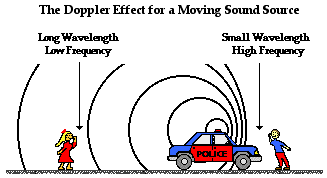 Homework:
LO: Describe the properties of sound waves 
SLE: Articulate ideas clearly and effectively 
Read p. 30-41 
Review questions p. 41
LO: Describe the characteristics of sound waves SLE: Work collaboratively
Problem: Does the frequency of sound waves produced by a “cup phone” increase if you lengthen  the string between the cups? 
Hypothesis: 
Independent variable: 
Dependent variable: 
3 Controls: 
Procedure: 
Make a cup phone with a 2m long string
Measure sound frequency of a class mate as s/he talks into the phone
Lengthen the string to 4m. 
Repeat step 2.
Data: 

Frequency heard with 2m string  (Hz): 


Frequency heard with 4m string (Hz): 


Conclusion:
LO: Describe how changes in density affect sound wave frequency. SLE: Work collaboratively.
Problem: How does the amount of water in a bottle affect the frequency (pitch) of sound waves? 
Hypothesis: 
Independent variable: 
Dependent variable: 
3 Controls: 
Procedure: 
Fill three bottles with water (1/4, ½ ¾ full) 
Measure the length of the air and water columns in each bottle. 
Blow across the top of each bottle; record the pitch of each sound. 
Tap the side of each bottle with a pen. Record the pitch of each sound.
Data:
Conclusion:
LO: Describe the nature of sound waves SLE: Meet or exceed NGSS
Checkpoint Quiz on Sound Waves: 
Why do sound waves travel faster in water than in air? 
How are sound waves produced? 
Describe how the Doppler Effect works. 
Describe the effect that the denisty of the medium has on the frequency of sound waves. 
What kind of waves are sound waves?
LO: Describe relationships between wave characteristics SLE: Work collaboratively
Problem: How do changes in wavelength and frequency affect the speed of transverse waves? 
Hypothesis: 
Procedure: see p. 124-125 in your textbook
Data: Copy and complete data tables on p. 124 & 125. 
Conclusion: respond to question #6 on p. 125 instead of writing a regular conclusion.